Правила отбора и адаптации информации 
для родителей
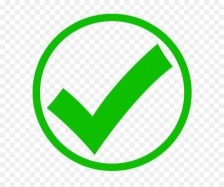 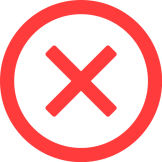 © Зятинина Т.Н., ст. преподаватель КДО ГАУ ДПО ЯО ИРО